AGENDA DEL DÍA (1º PARTE)
3
7
1
2
4
6
5
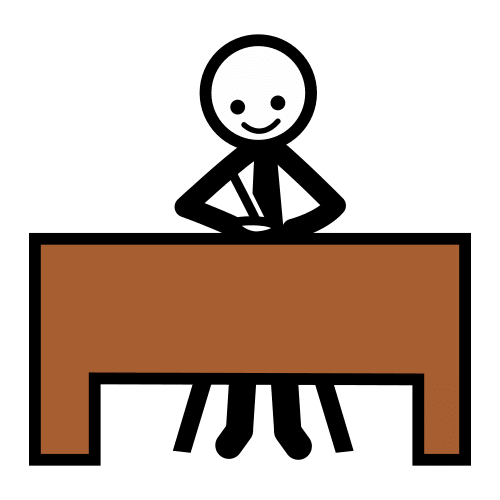 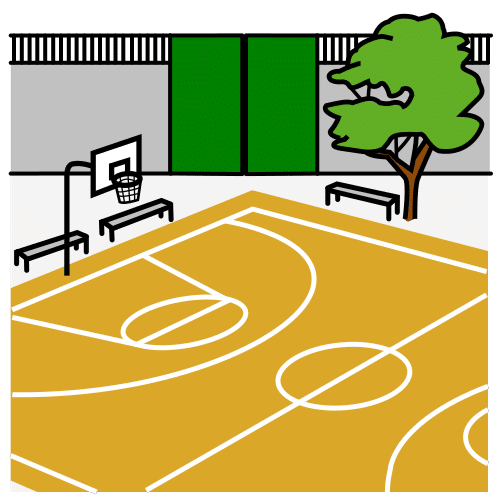 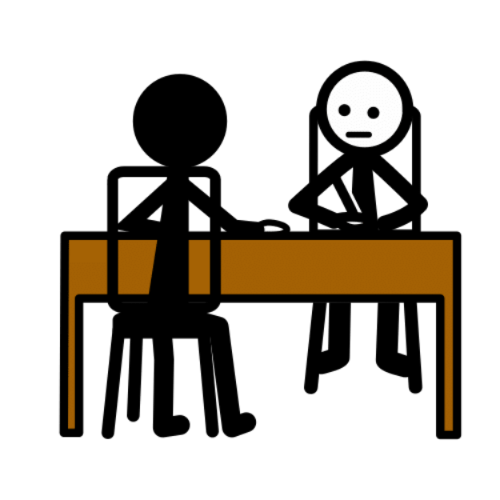 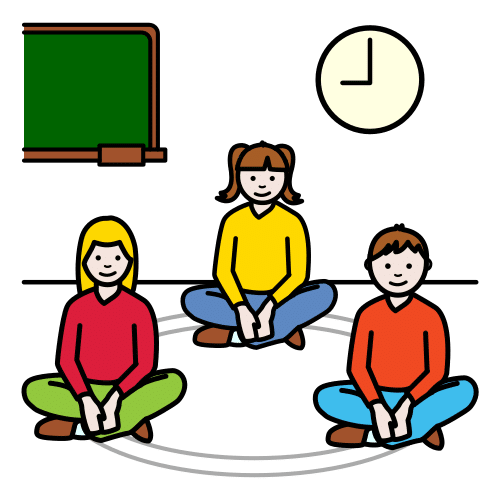 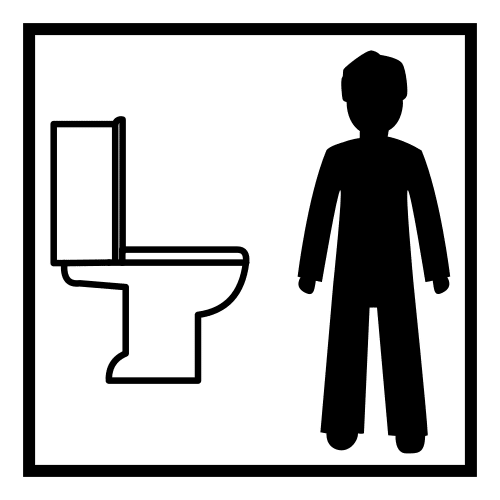 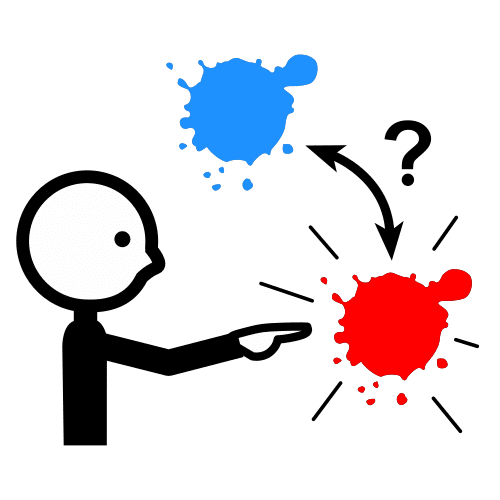 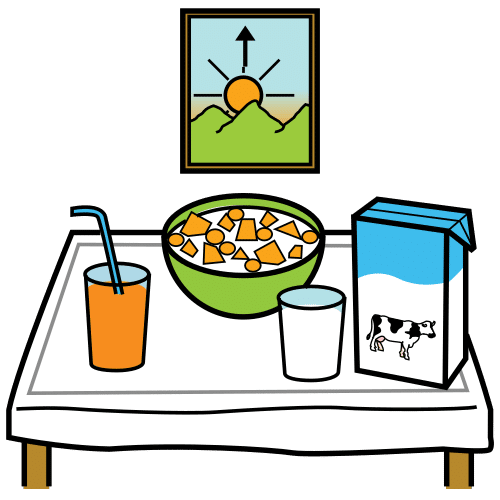 Trabajo con la seño: poner foto de la docente.